Een netwerk voor
Implementatie
Van Het Nieuwe Normaal
HNN: een gedragen raamwerk voor circulair bouwen
Perfecte nulmeting
Basis voor het goede gesprek en visie, strategie en beleid
Voor de hele keten
Rode draad in de regionale woondeals
www.hetnieuwenormaal.nl
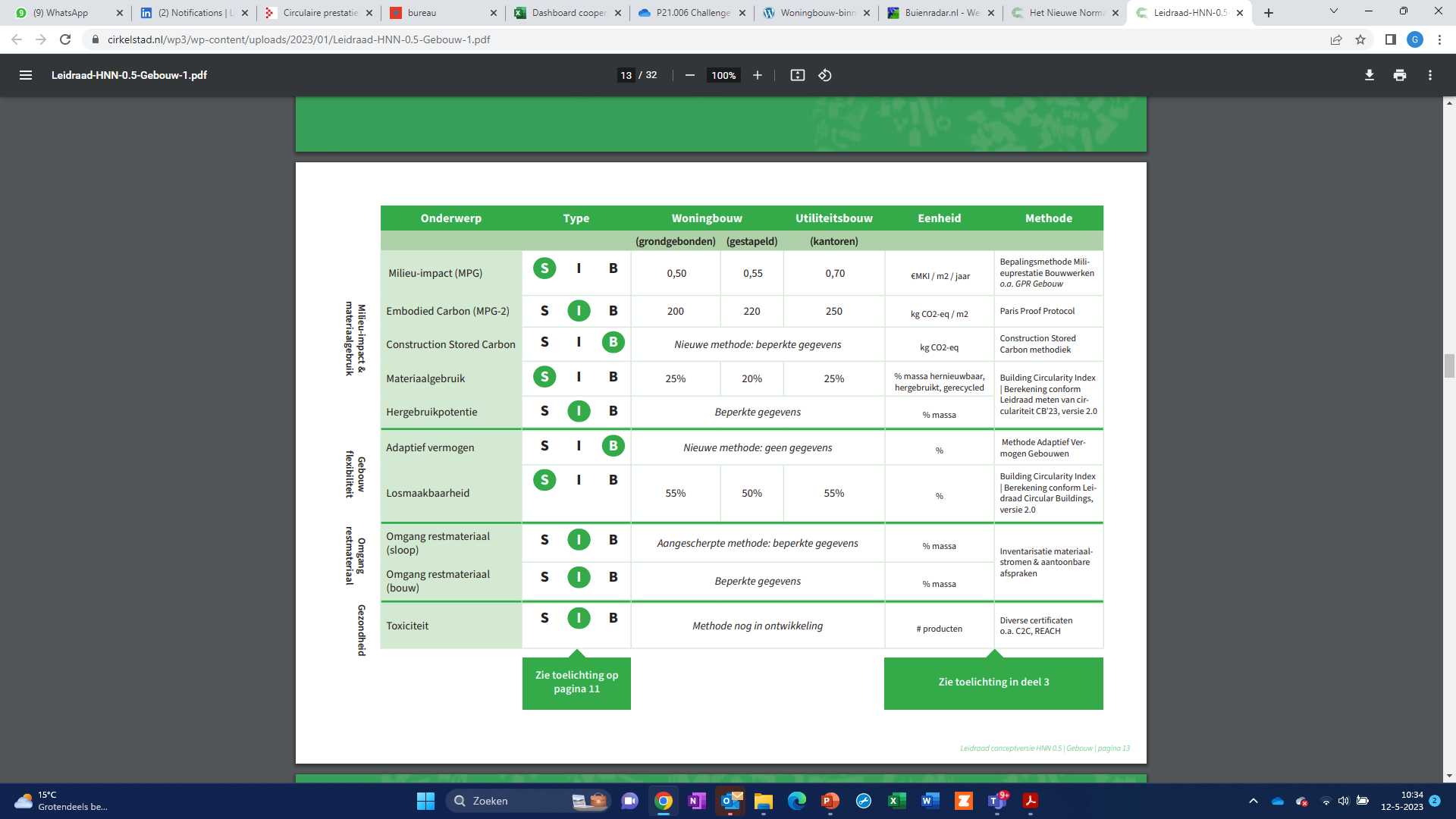 Van praten, naar begrijpen, naar doen
Inspireren: mooie voorbeelden van hoe het kan
Activeren: zoveel mogelijk projecten in de regio evalueren
Implementeren: op maat ondersteuning als basis voor algemene handvatten
Het Nieuwe Normaal Provincie Zuid-Holland
Fien Peters
Projectleider 
fien@c-creators.org 
06 43 09 54 41
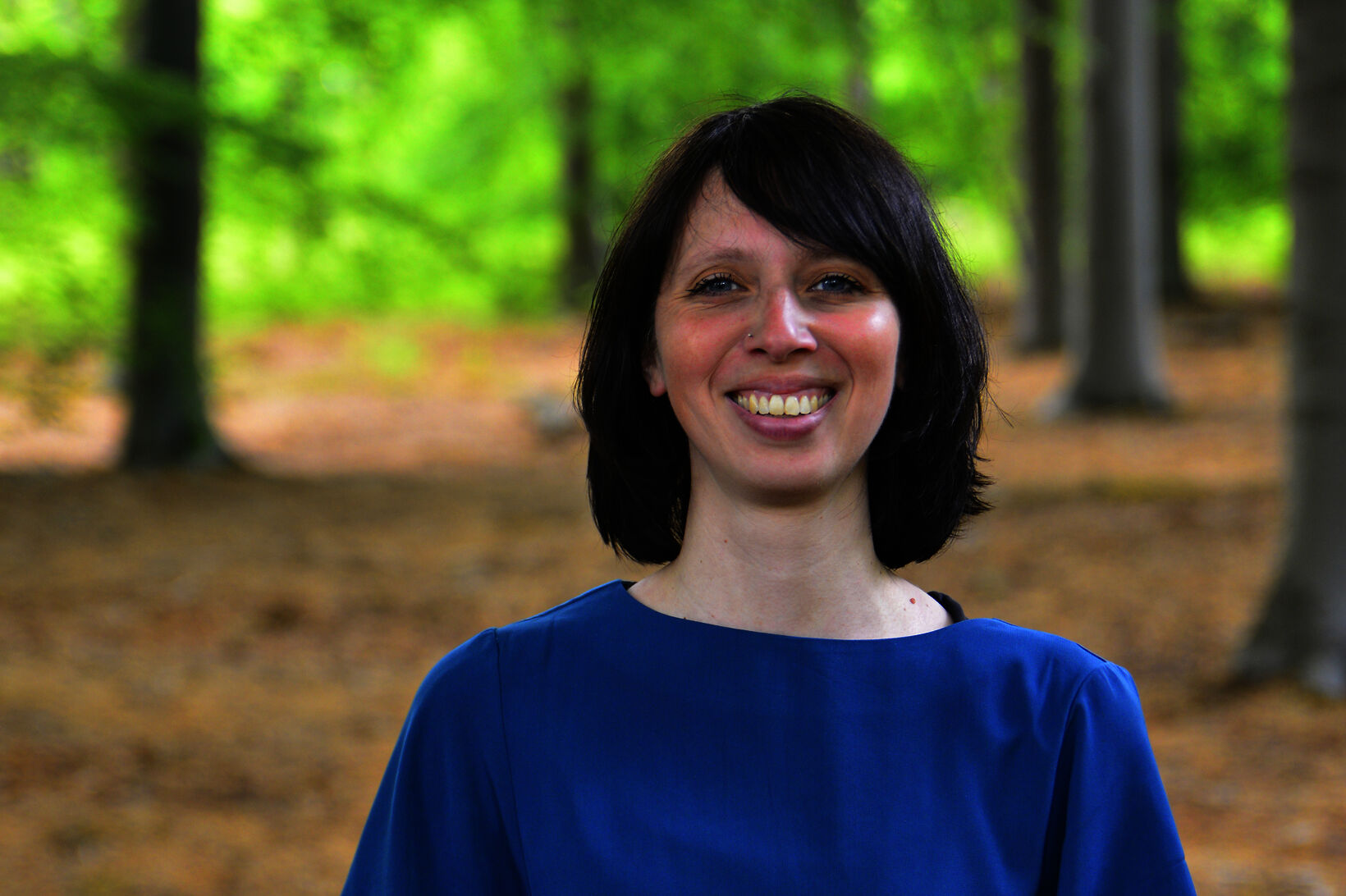 Thirza Monster  
Project- en communitymanager  
thirza@cirkelstad.nl 
06 28 44 65 12
Het Nieuwe Normaal
Bestuurlijke stuurgroep
Partners Samen Versnellen & City Deal CCB
Activeren
Implementeren
Programma Het Nieuwe Normaal Provincie Zuid-Holland
Inspireren
Cirkelstad provincie Zuid-Holland
Community
BlueCity
The Green Village
Vernieuwersnetwerk biobased bouwen
Activeren
Implementeren
Inspireren
Inspireren | activeren | implementeren
Inspireren
Landelijke partnerdag
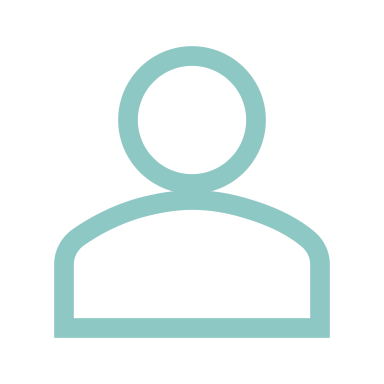 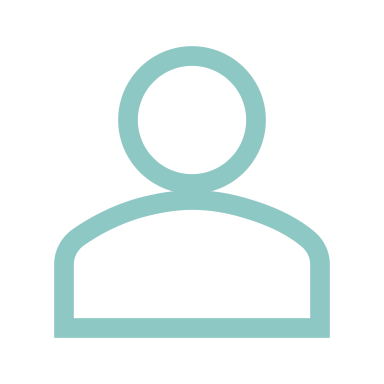 ONTMOETEN
Augustus
Juli
Juni
2023
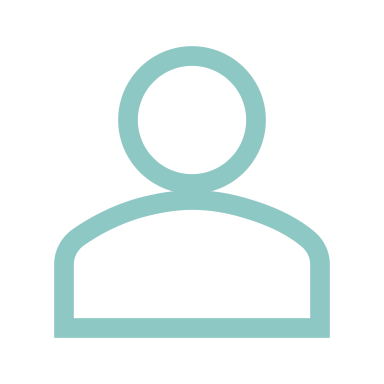 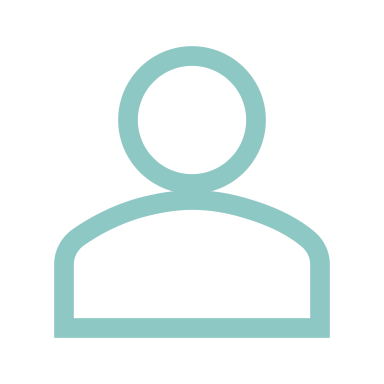 ONTMOETEN
Inspiratiebezoek 
Rotterdam
Inspiratiebezoek 
Groene Hart
Inspiratiebezoek 
Den Haag
Speeddate opdrachtgevers 
& leveranciers/producenten
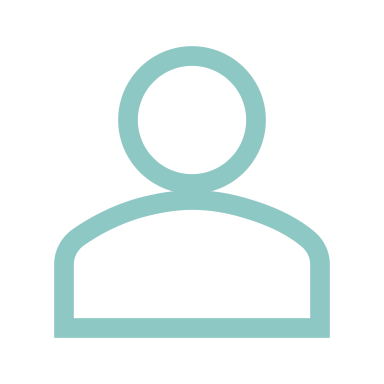 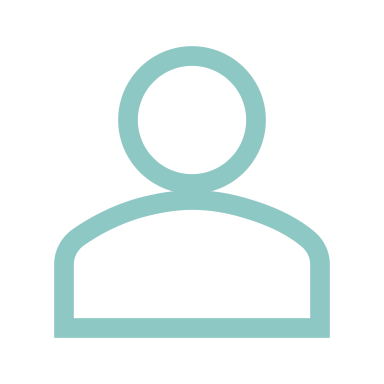 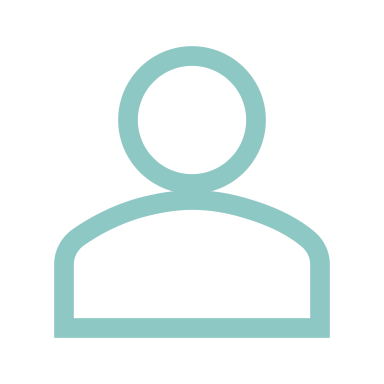 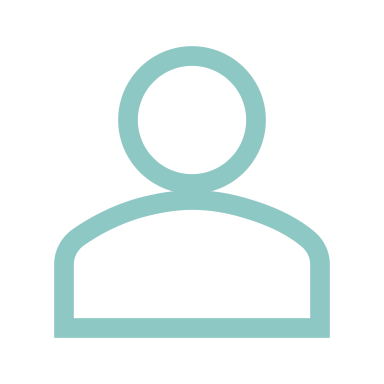 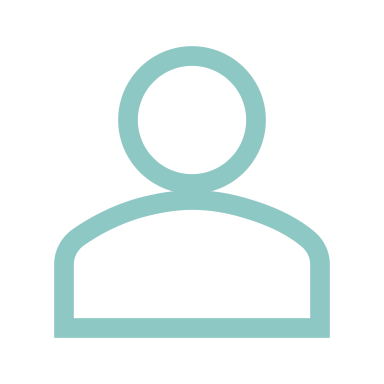 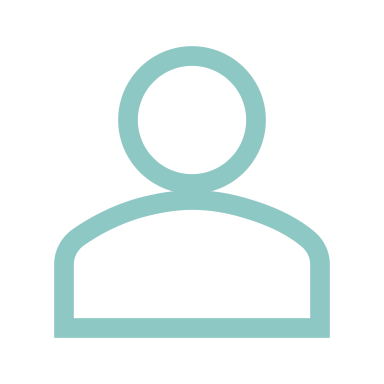 ONTMOETEN
ONTMOETEN
ONTMOETEN
December
November
Oktober
September
Activeren
Implementeren
Inspireren
Activeren
Inspireren | activeren | implementeren
Materiaalgebruik
Introductiesessie HNN
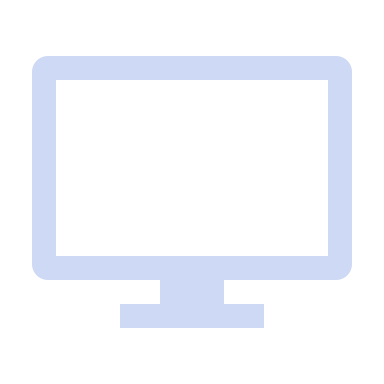 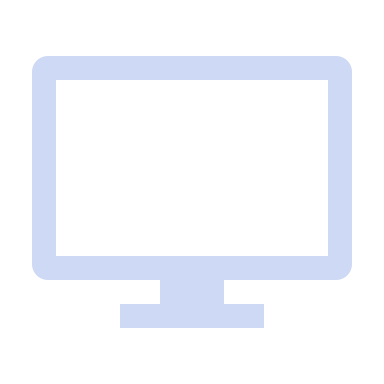 LEREN
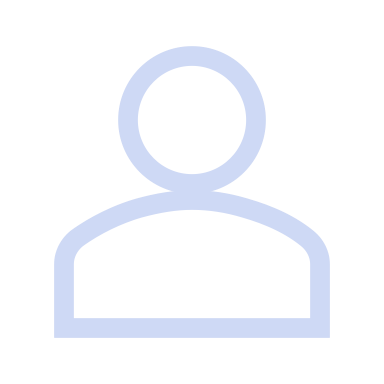 LEREN
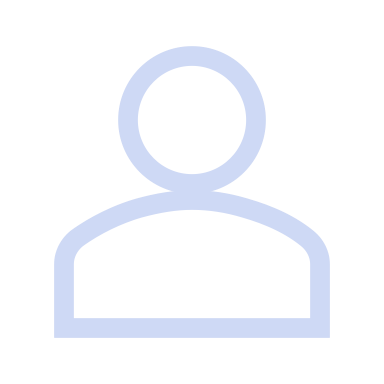 Augustus
Juli
Juni
2023
Gezonde materialen
Adaptief vermogen
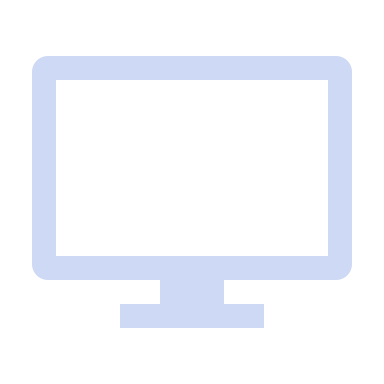 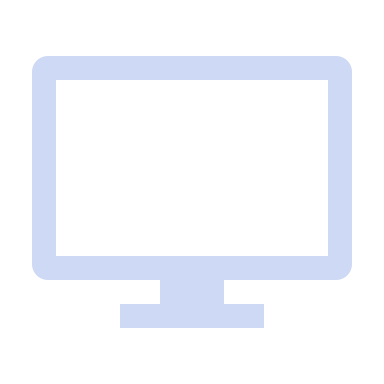 LEREN
LEREN
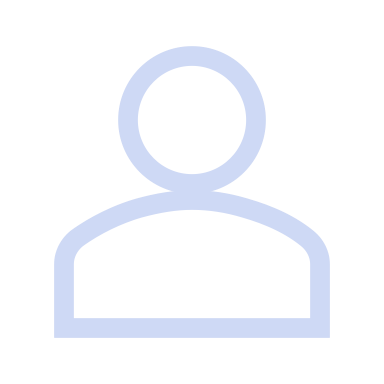 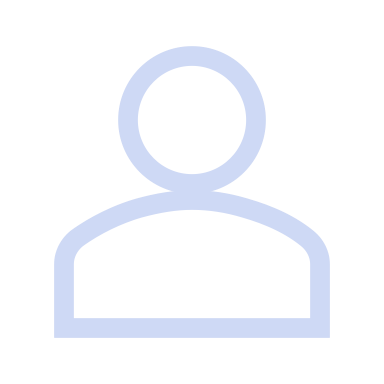 December
November
Oktober
September
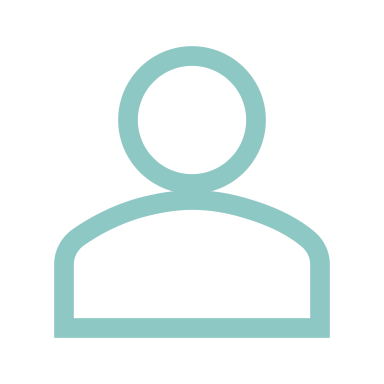 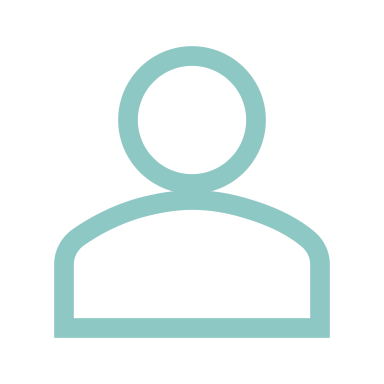 DOEN
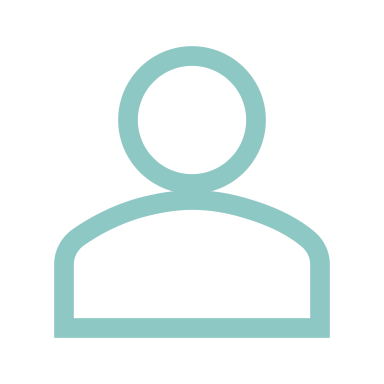 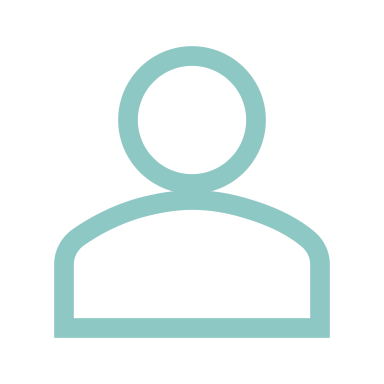 DOEN
Inzichtsessie HNN
Routekaart circulaire
gebiedsontwikkeling
Cirkelstad Zuid-Holland – Het Nieuwe Normaal
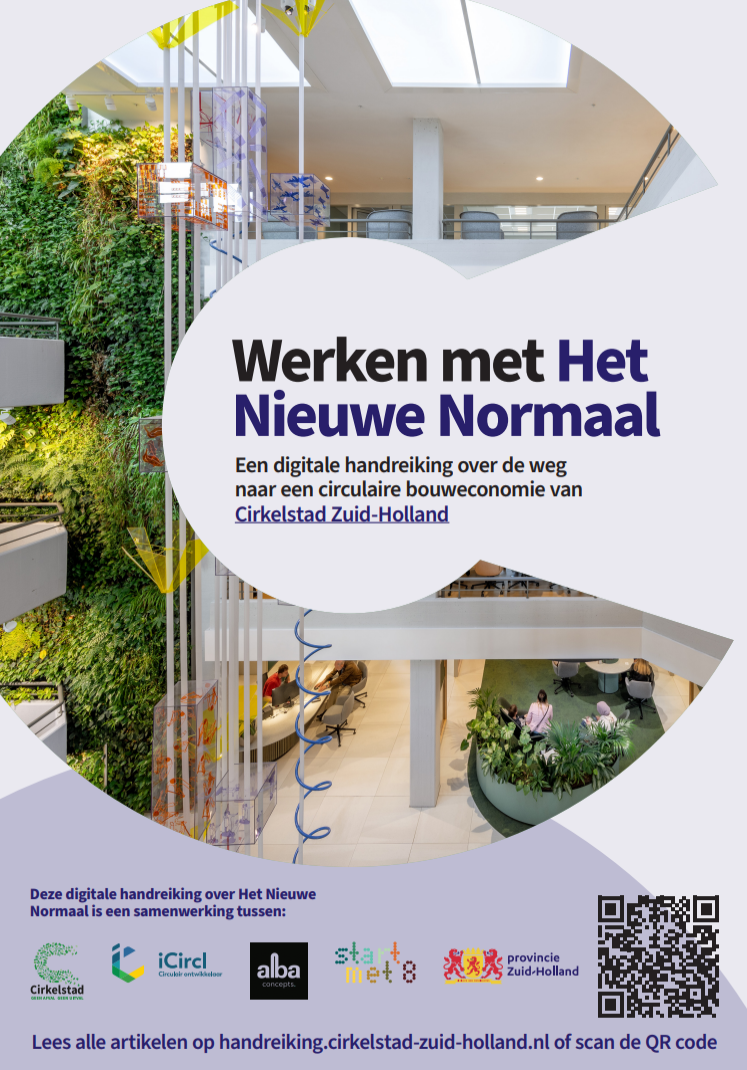 Kick off 22 juni!
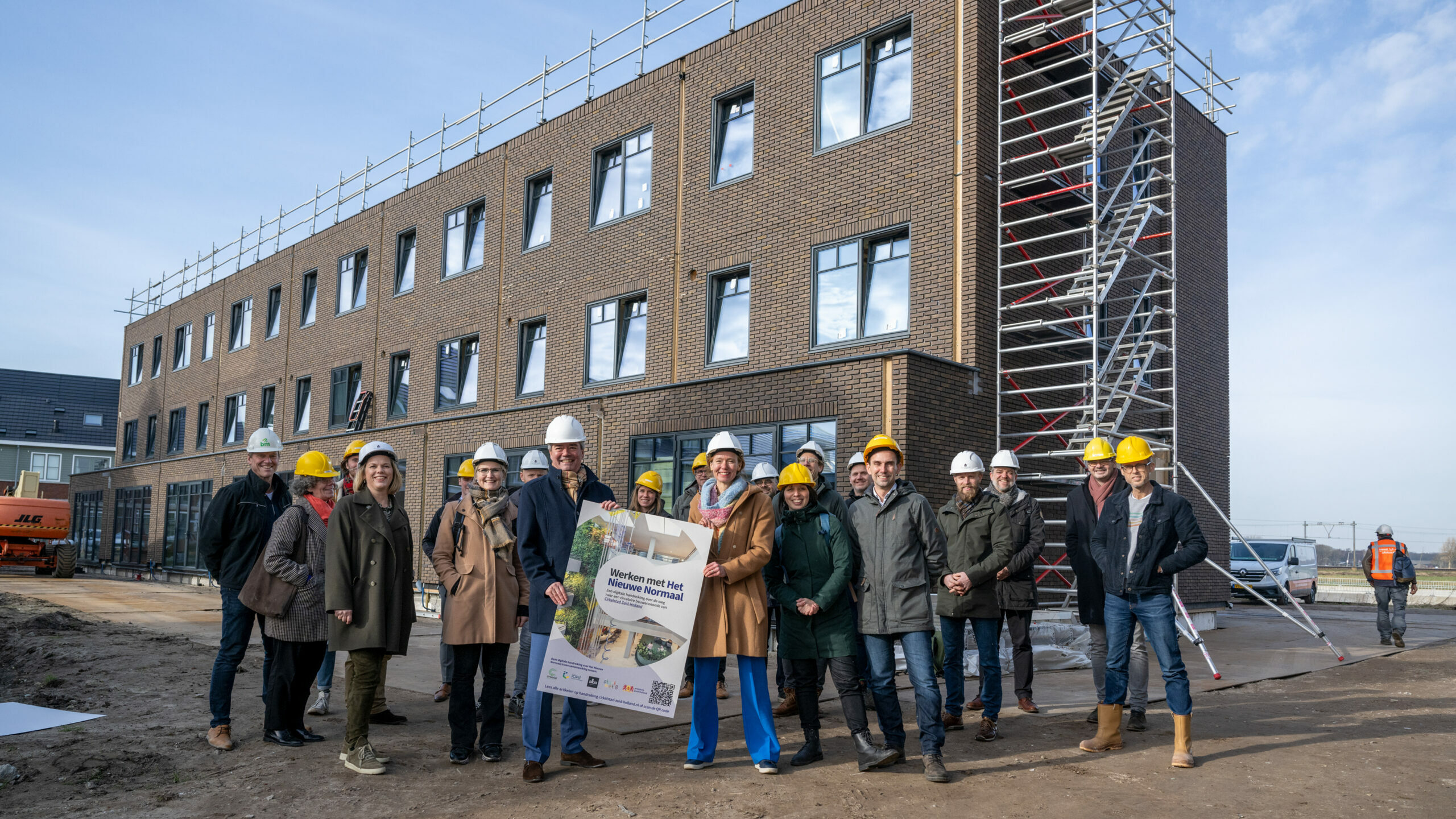 Activeren
Implementeren
Inspireren
Implementeren
Inspireren | activeren | implementeren
Augustus
Juli
Juni
2023
Implementatiesessie HNN
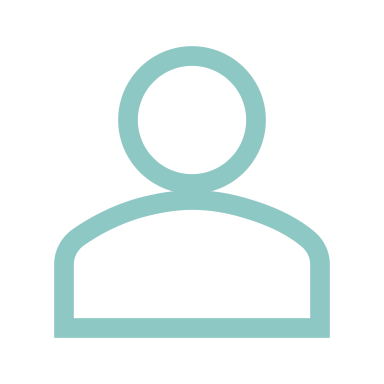 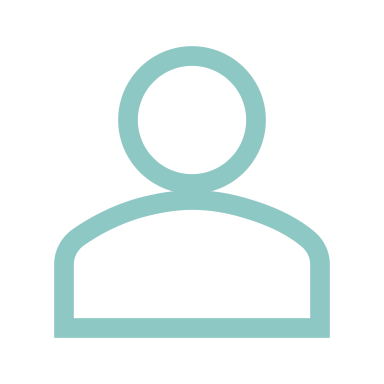 DOEN
December
November
Oktober
September